Innovations outside the classroom to  enhance student  engagement
Clare Nukui
Senior Lecturer
Oxford Brookes International
Overview
What do we mean by engagement?
Positive effects of engagement
Types of engagement and typologies
How do we try to engage students at Reading  before, during and after the course?
[Speaker Notes: Note that this  talk is not heavy on statistics and evidence and much of what I present will be anecdotal in nature.  Will begin by looking at what the literature has to say on the subject of engagement]
Engagement?
According to Trowler (2010), student engagement is about… 
“ [optimising] the student experience and [enhancing] the learning outcomes and development of students and the performance and reputation of the institution”.   
Financial dimension…
“Student retention and throughput rates are of concern to all institutions at least in part because of the financial penalties attached to  drop out rates”. 
Research is needed on links between institutional expenditure and student engagement.   
We believe strongly that investing in activities to enhance student engagement is important and beneficial to all…
[Speaker Notes: At least 1 in 10 students at 18 universities across the UK quit higher education – The Guardian]
Positive effects of engagement
National Survey of Student Engagement results  (2016 ) suggests that engaged students … 
 are active and collaborative learners (partnership)
participate willingly in challenging academic activities
feel legitimated and supported by the university  
 Also  shows links between engagement and…
Critical thinking
Self-esteem
Improved grades
Types of engagement
Types of students
[Speaker Notes: E.G Student from Zimbabwe but with British passport and has dyslexia]
Engagement & international students
Should be positively engaged as tend to live on campus (residential universities and colleges have a positive engagement correlation) but…
New ways of doing things
Different teaching practices
Learning in a second or third + language
“Some students actively engage with the battle and lose.  What do we do for them?” (Krause, 2005) 

We believe our support and activities help international students fight a successful battle!
Student-staff engagement
Student-staff engagement
Astin (1993) “…faculty-student interaction has a positive effect on both cognitive and affective development”.
Wilson and Gaff (1974) found that faculties labelled as ‘most outstanding’  were those who most frequently interacted with students outside the classroom.
….. “When students engage in personal interactions with faculty, they feel valued and important”.   (Cox and Orchovec, 2007)
[Speaker Notes: Victoria’s comment re personal tutorials – have to get to know your students on a personal level before they will share with you how they are feeling  
Pebble- 
How was your weekend?
What did you get up to during the holiday?.]
What does engagement (and lack of it) look like on the part of the student?
[Speaker Notes: Negative scenario probably least familiar to us 
Note re OBU Business School re students not attending, not preparing for classes.  This emerged out of a university audit on classroom use!]
Engagement: pre-arrival
Before arrival	
Calling campaigns
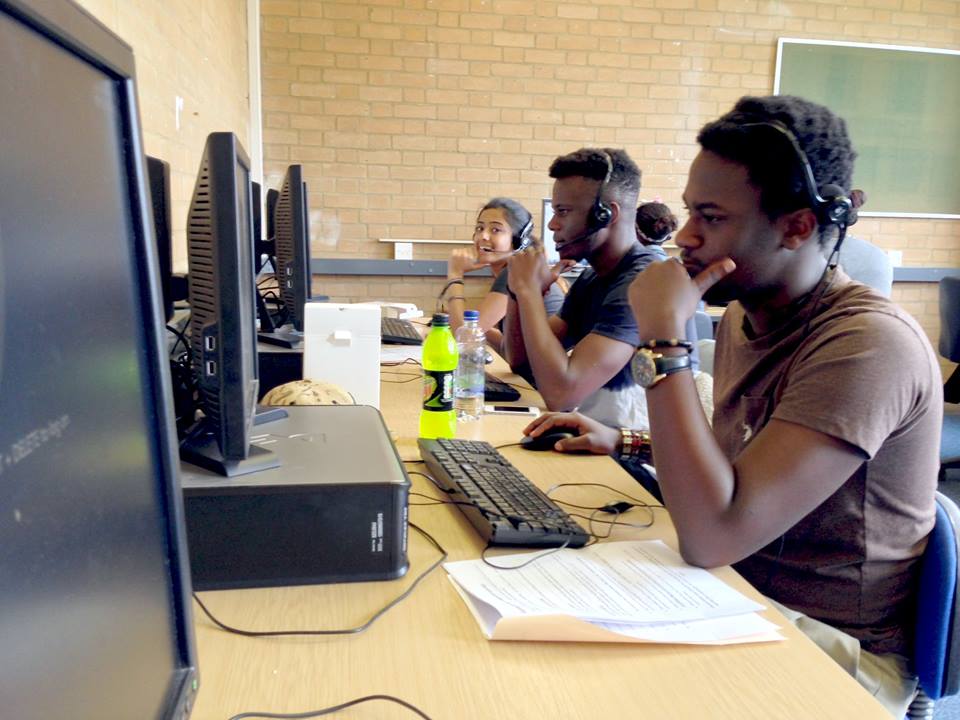 Relationships– student connection
Before arrival	
Calling campaigns
Student calendar
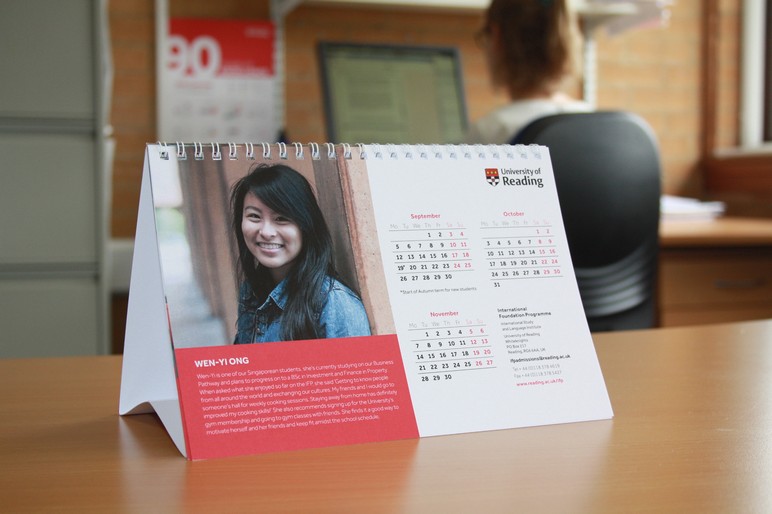 Relationships – Student/staff connection
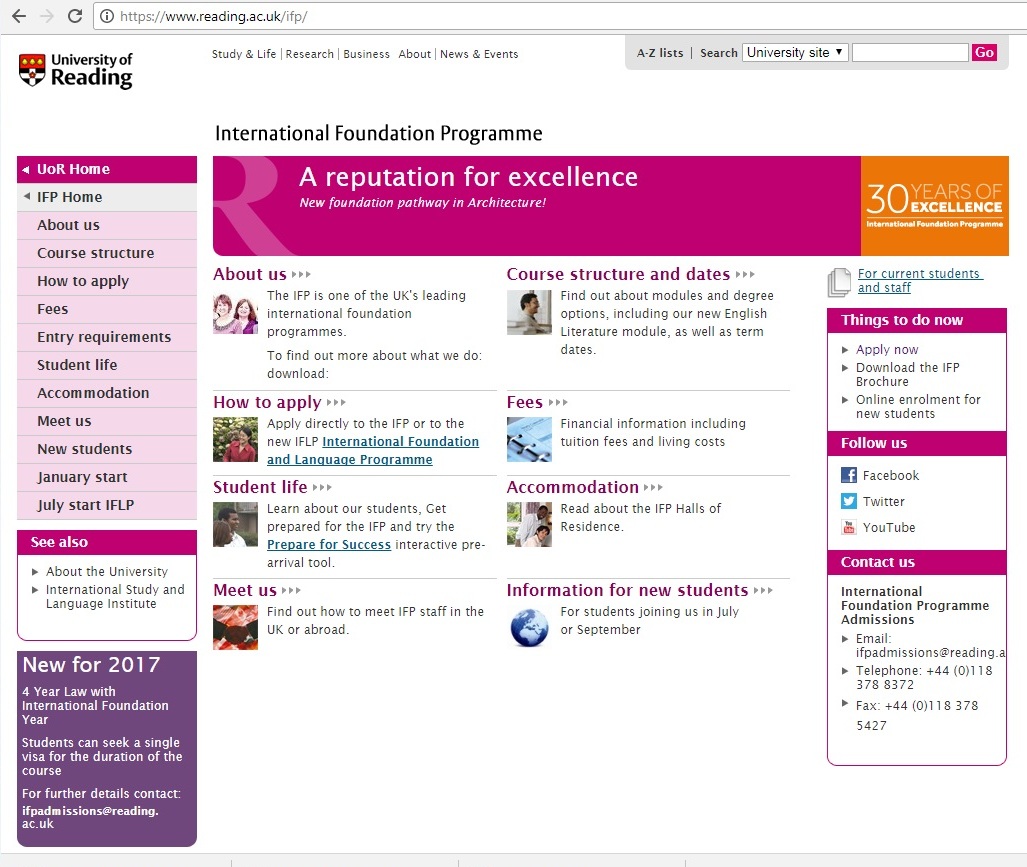 Before arrival	
Calling campaigns
Student calendar
Website
Relationships– student connection
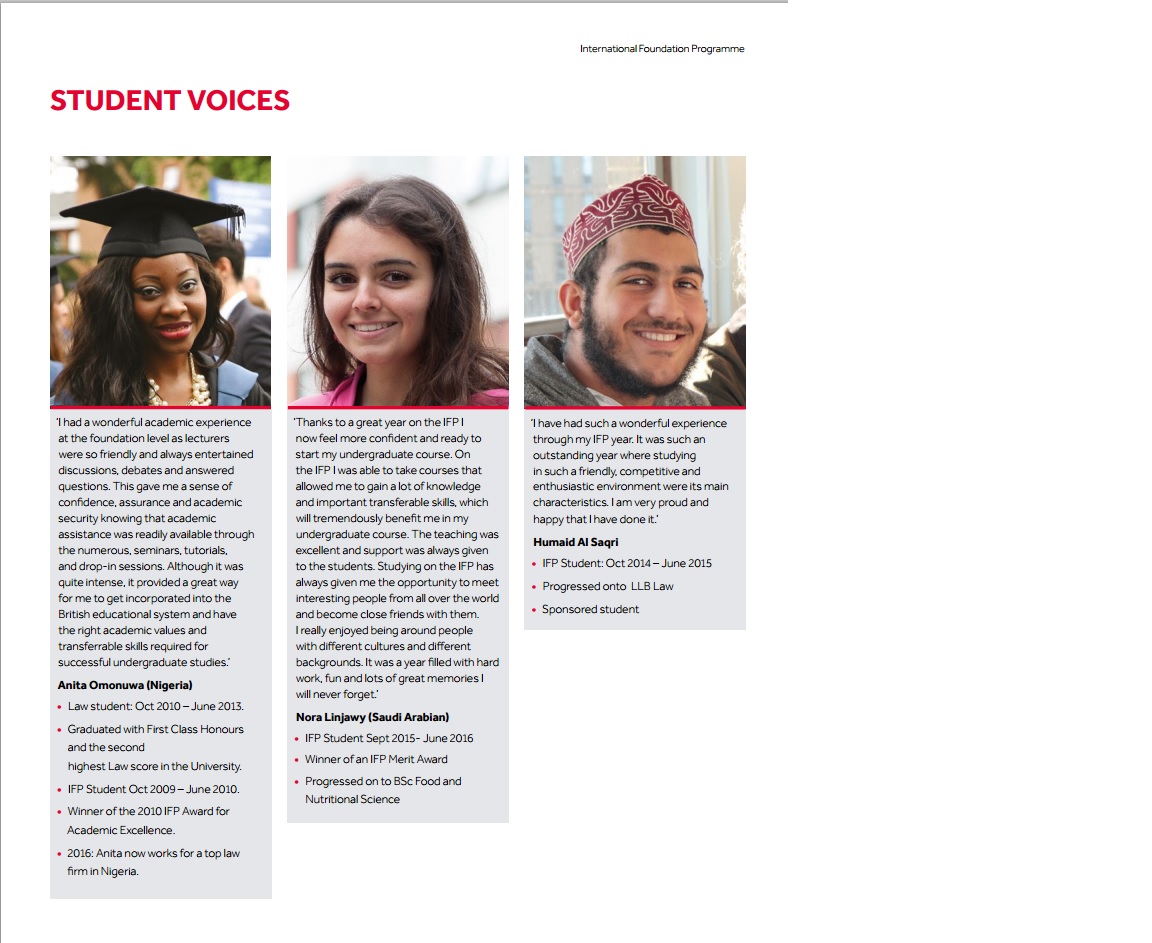 Before arrival	
Calling campaigns
Student calendar
Website
Student profiles
Relationships– student connection
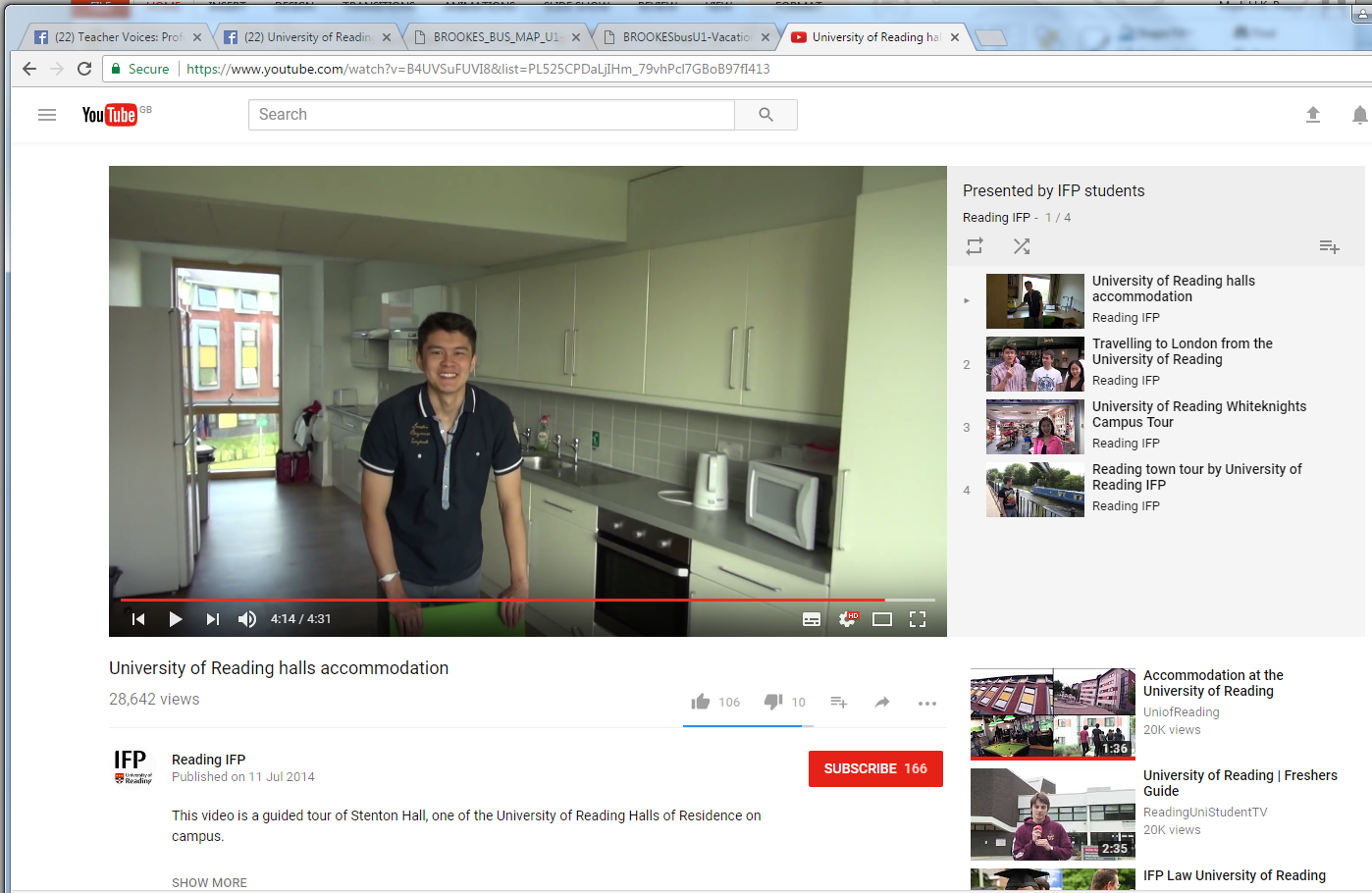 Before arrival	
Calling campaigns
Student calendar
Website
Student profiles
Student videos
Relationships – Student/staff connection
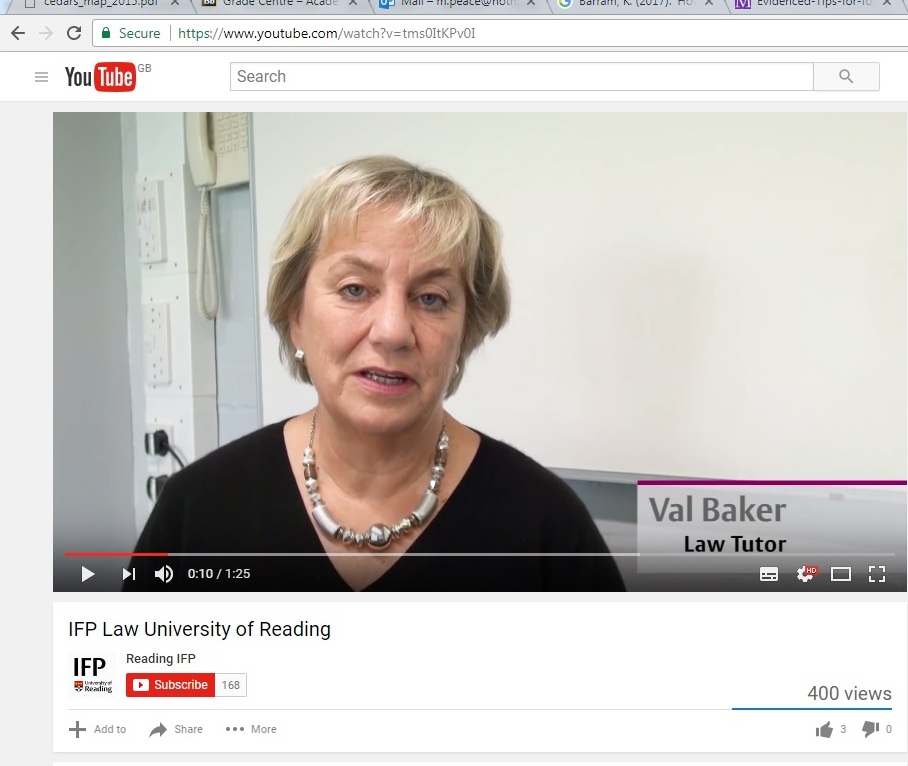 Before arrival	
Calling campaigns
Student calendar
Website
Student profiles
Student videos
Lecturer videos
Relationships– student connection
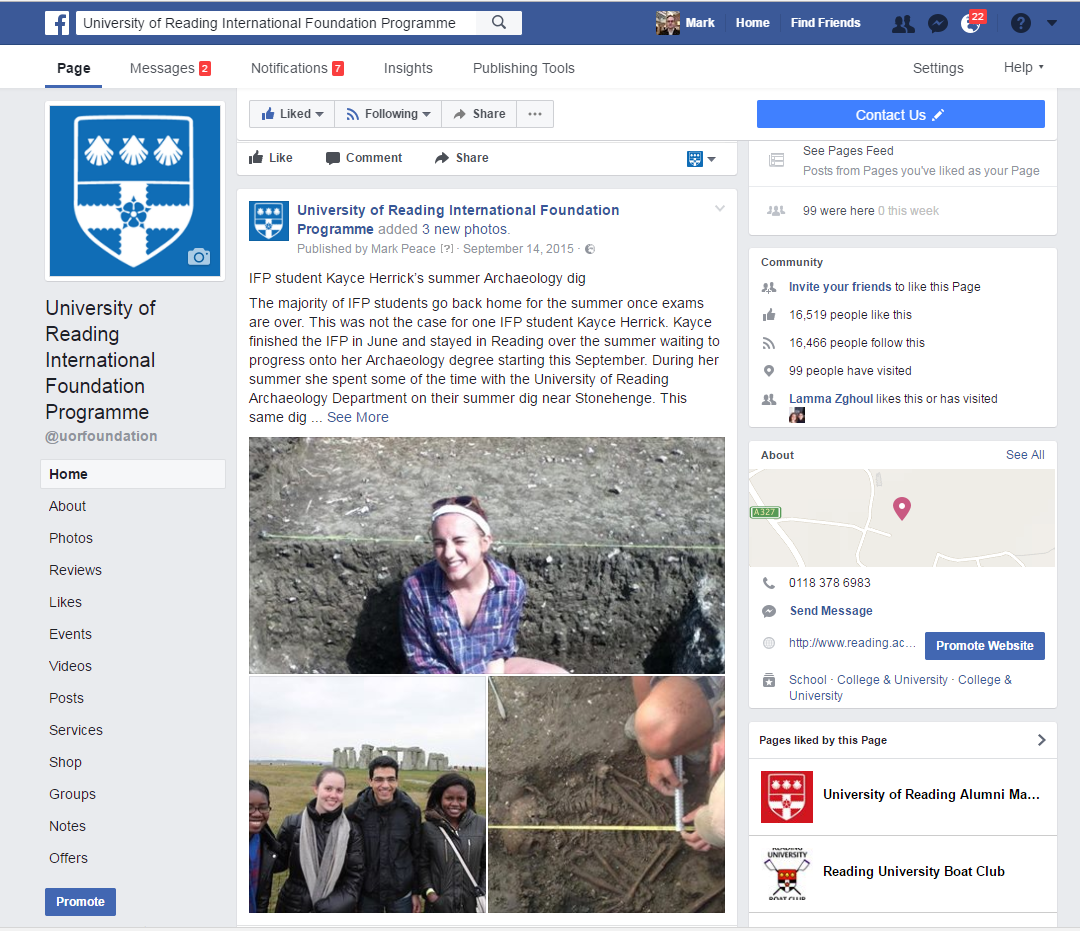 Before arrival	
Calling campaigns
Student calendar
Website
Student profiles
Student videos
Lecturer videos
Facebook
Engagement on arrival
On the programme
 Welcome week
Student helpers
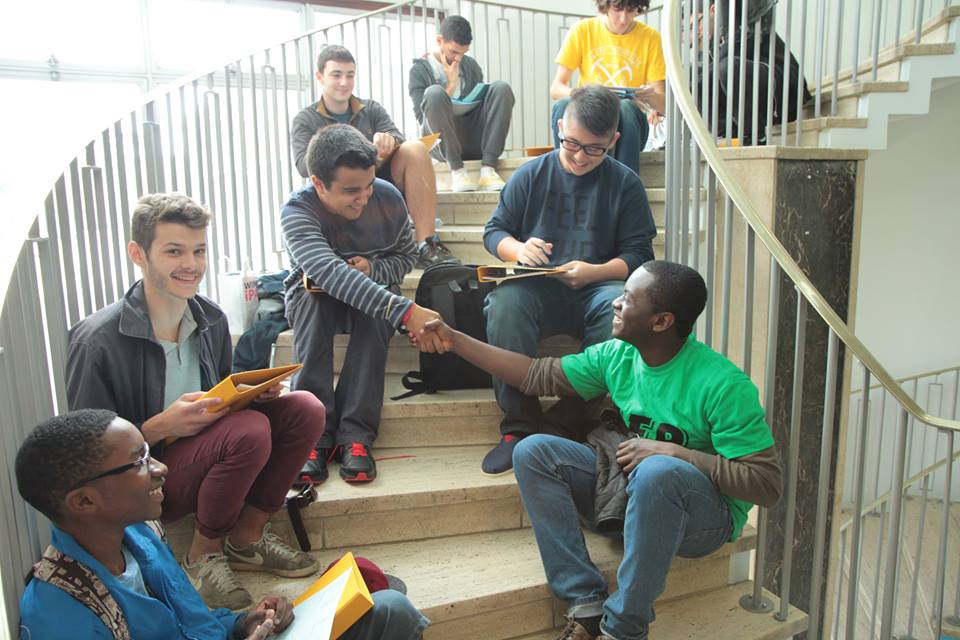 Engagement: on arrival
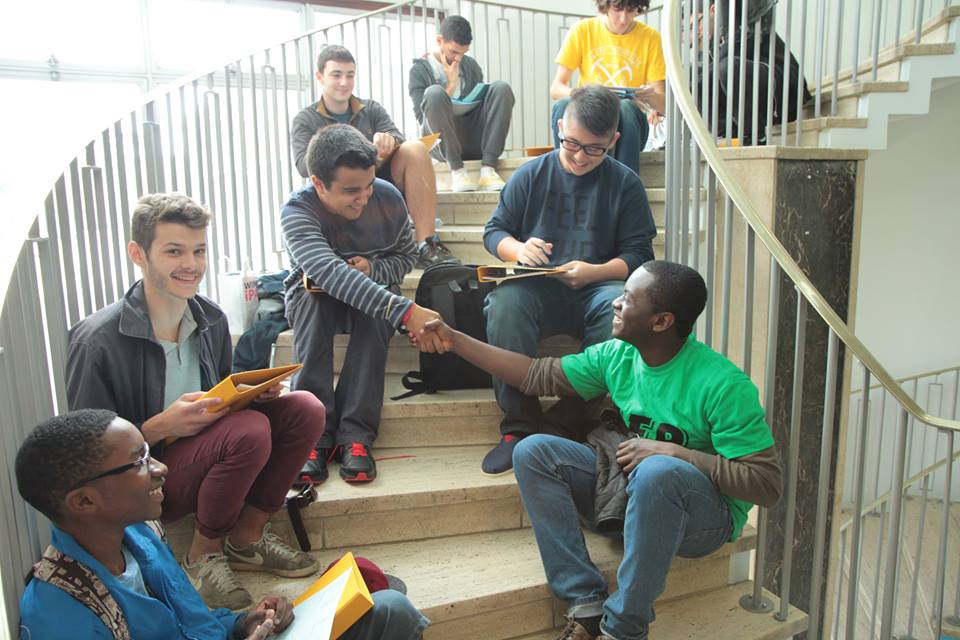 Welcome week
Student helpers and t-shirts!
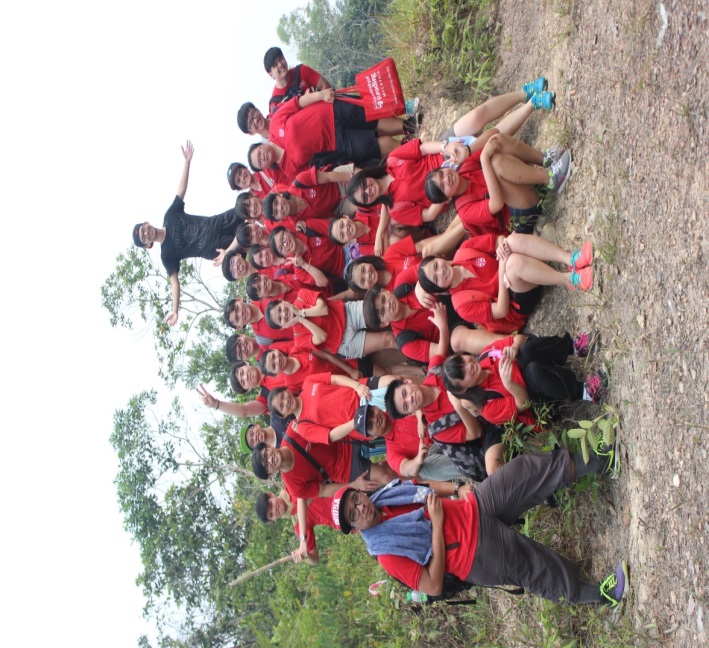 Engagement- attendance
We have invested heavily in creating spreadsheets, monitoring and following up on attendance with early interventions and escalation as necessary ( not because of UKVI)
Traffic lights & attendance
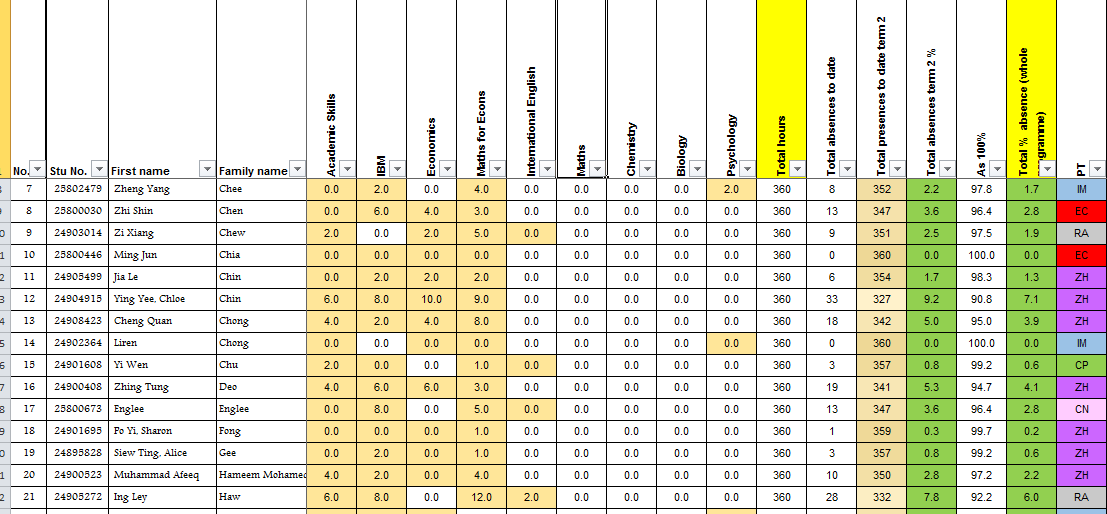 Traffic lights & Grades
Engagement: Key questions
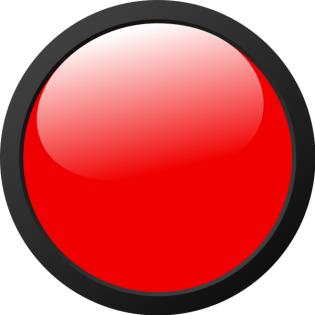 Red – What should you stop doing that is not helping you on your goal achievement journey? 

Amber – What new actions are to be taken that will help you achieve your goals?  

Green – What have you been doing that is working really well for you and should be continued?

Students share these ideas with each other
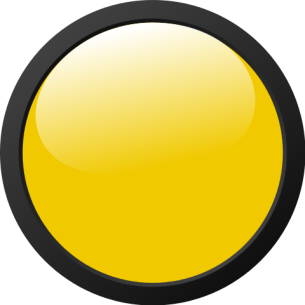 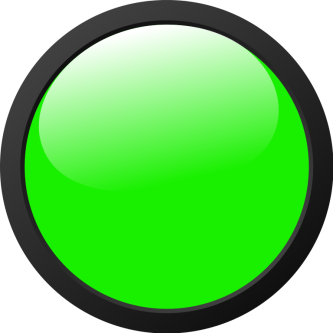 Engagement - Halls
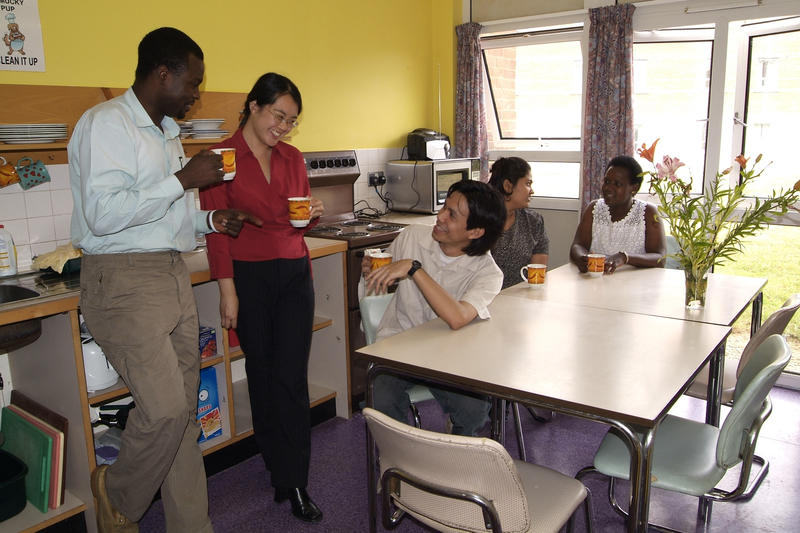 Halls Liaison Tutors
Halls visits
Activities based in Halls
Staff expertise in halls related issues
Halls survival guide
No longer produced as the University now produces a very similar guide
engagement- Halls
Halls Liaison Tutor
Halls visits
Activities based in Halls
Staff expertise in halls related issues
Halls survival guide
No longer produced as the University now produces a very similar guide
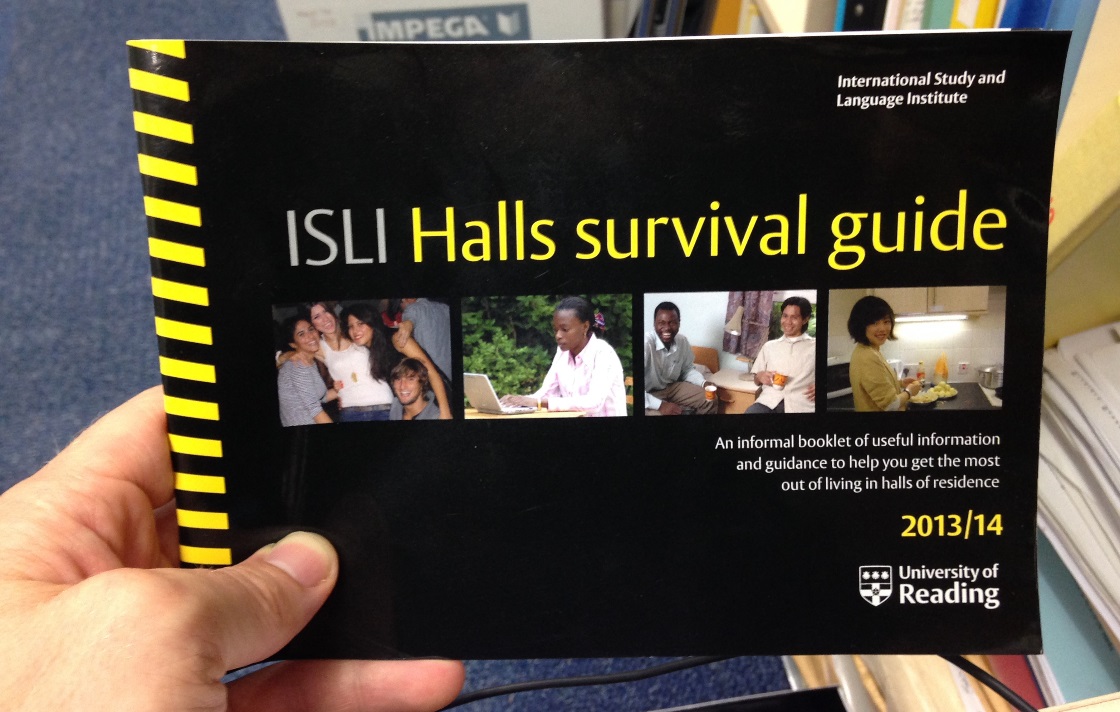 Halls survival guide first produced 2010
Engagement - Halls
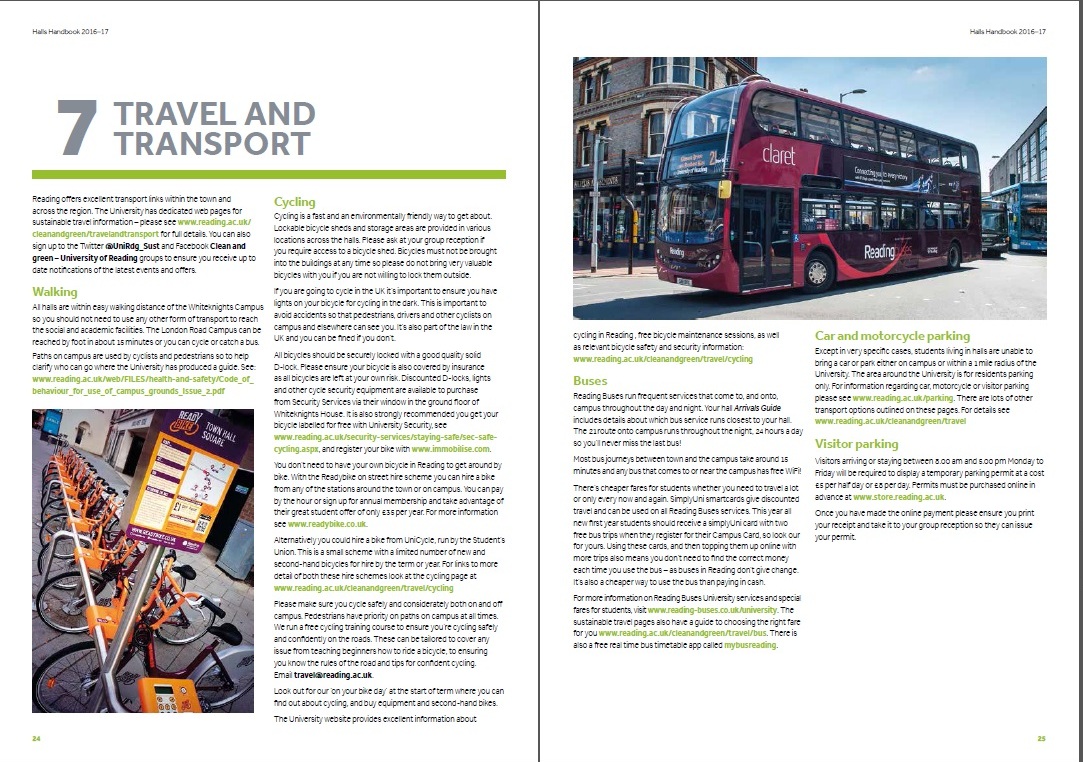 Halls Liaison Tutor
Halls visits
Activities based in Halls
Staff expertise in halls related issues
Halls survival guide
No longer produced as the University now produces a very similar guide
UPP/UoR Halls Handbook 2016-17
Engagement - away day
On the programme
Away Day
compulsory
challenging
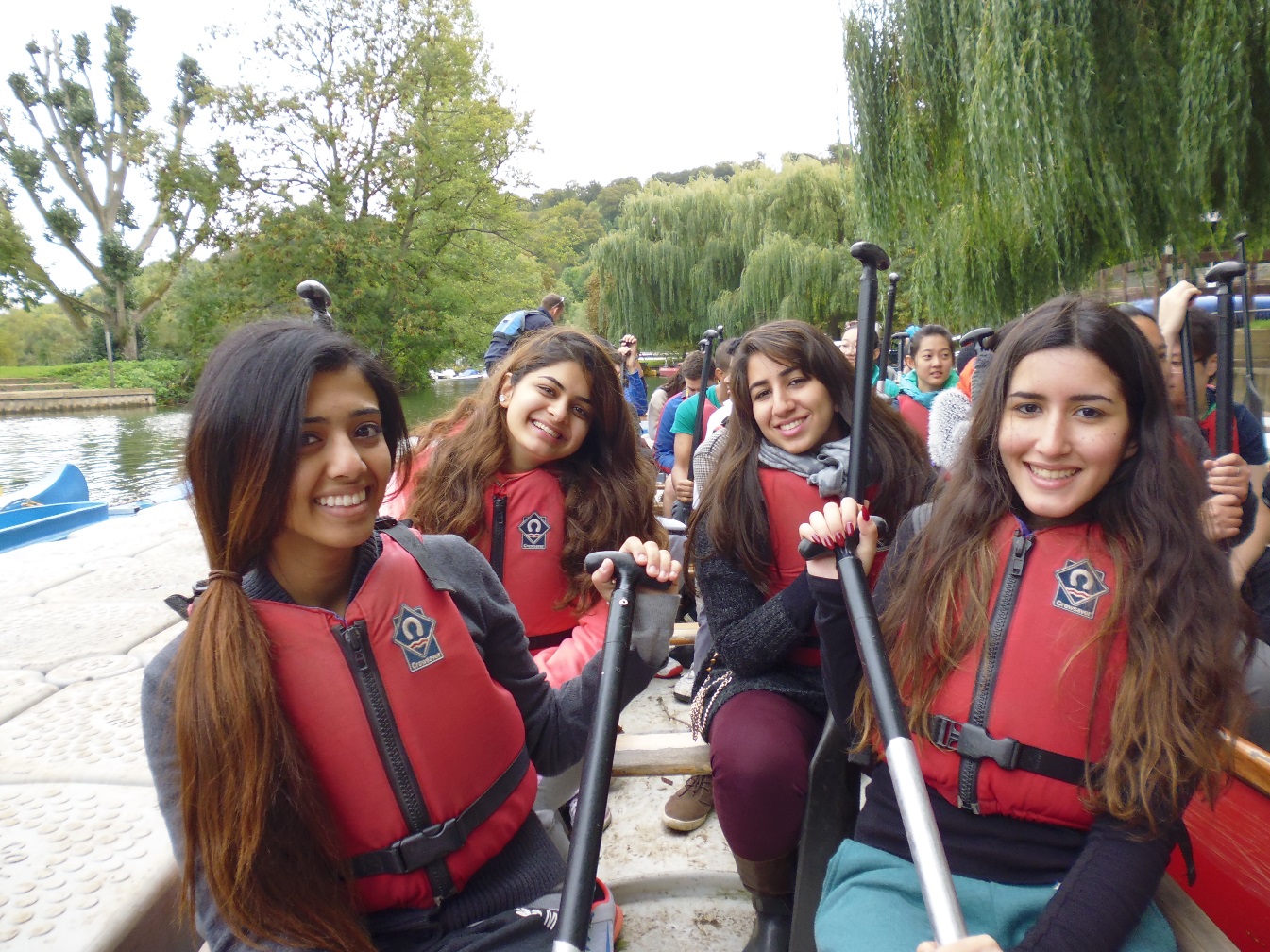 Longridge, Marlow
Engagement: away day
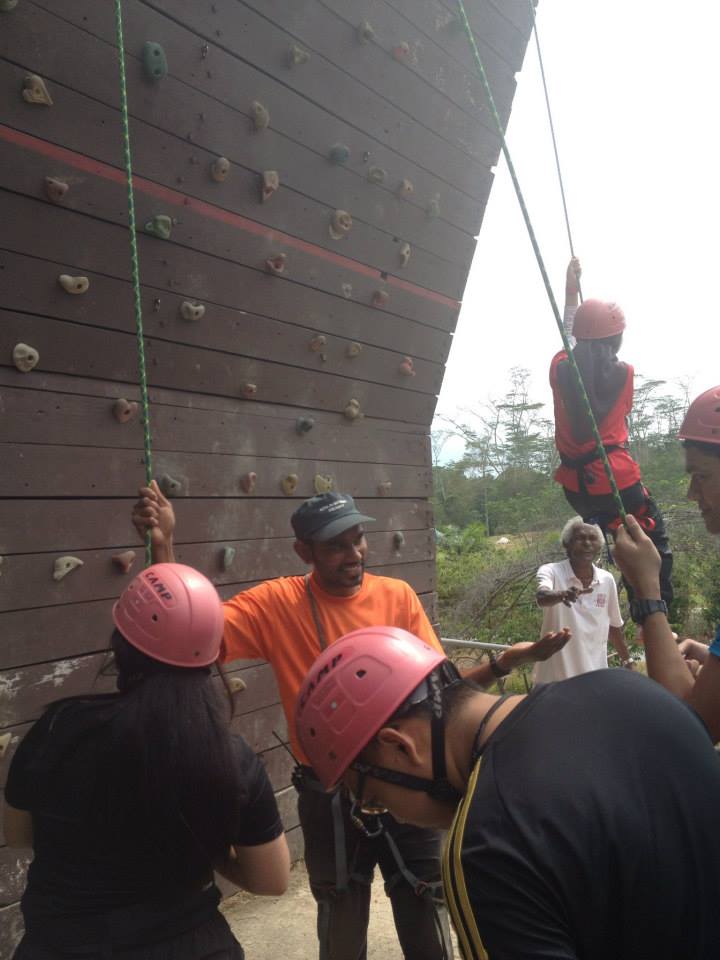 On the programme
Away Day
compulsory
challenging
validating
Kota Tinggi Malaysia
Away day feedback- IT’s  all about the food!
“Choose another place with more activities from this previous place. Lunch played a huge role during that day and it was not quite edible so it was quite disappointing. Hopefully next time round, lunch will be much more improved than this time round which will totally make the trip so much more fun and memorable. Tq”
 
“Provide better food”
 
“Better lunch. A longer time period would be good”.
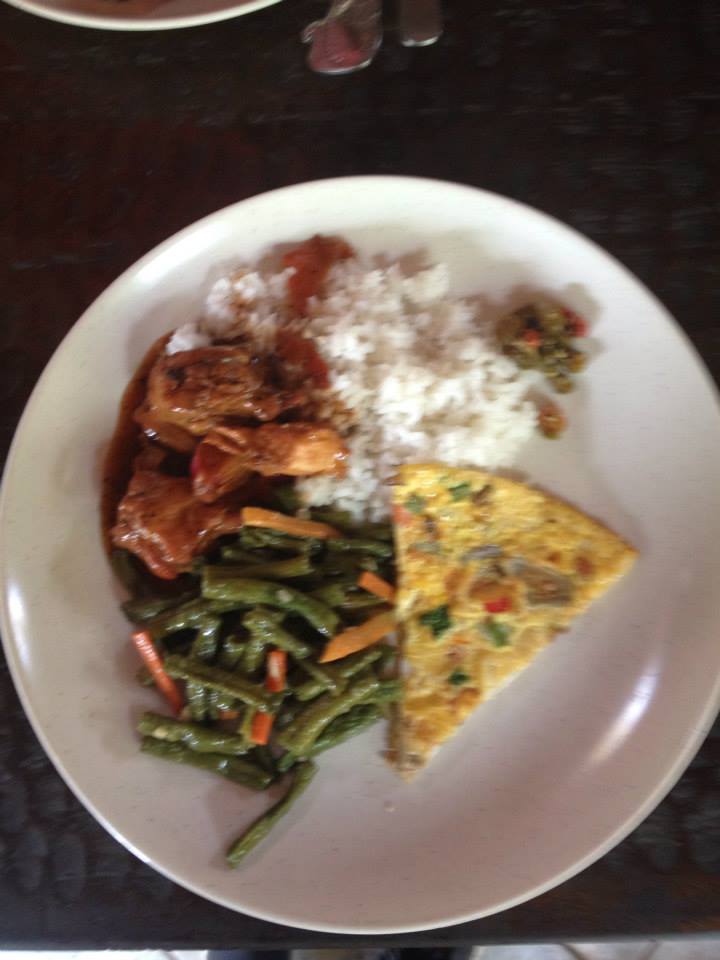 Engagement: social activities
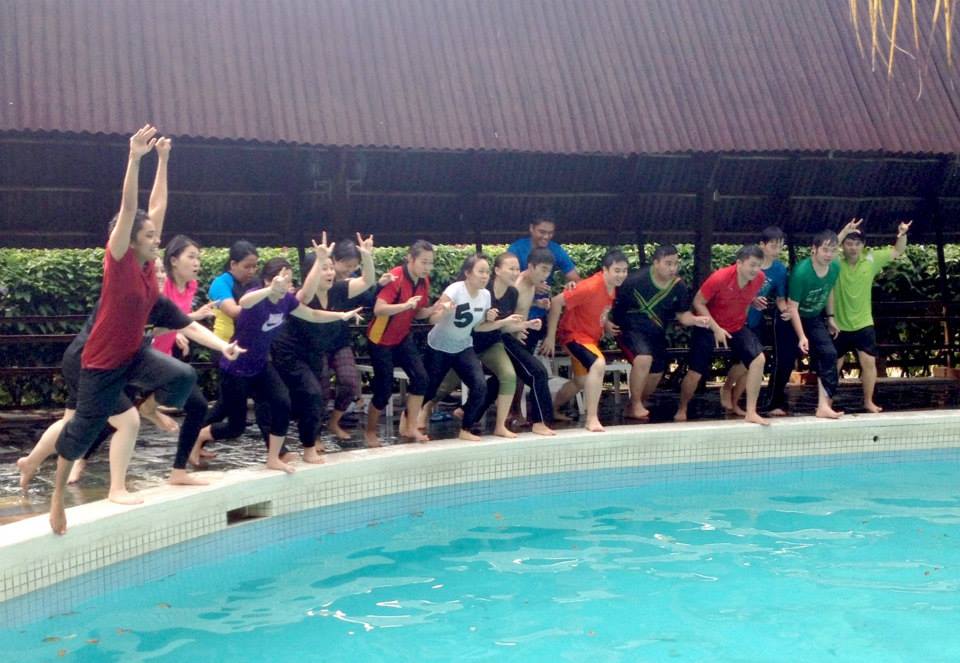 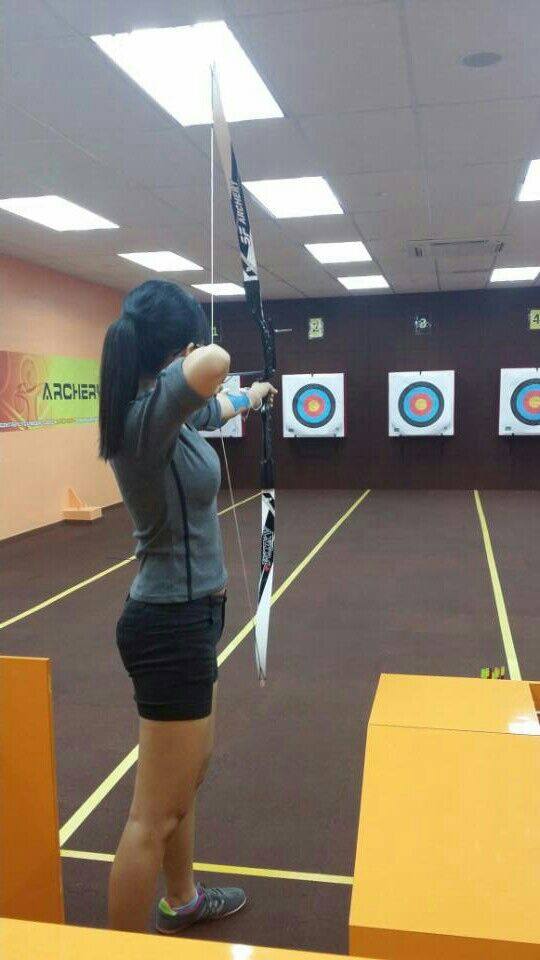 A range of events including sports, activities and trips
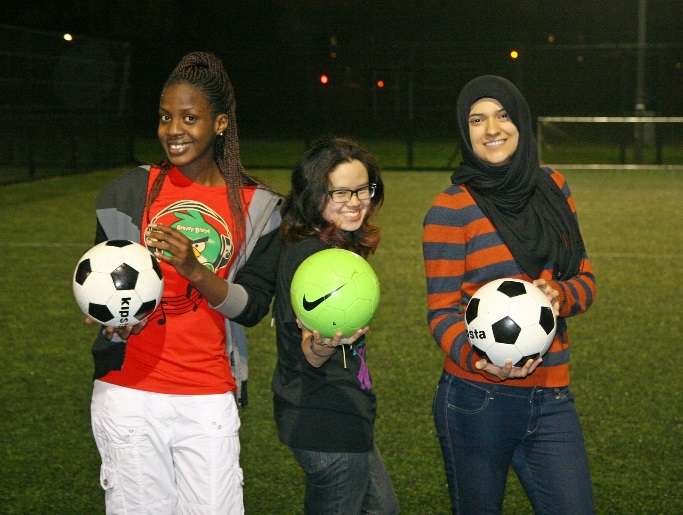 [Speaker Notes: Note re Chloe versus Mark as  social  activities organisers]
Engagement: social activities & volunteering
A range of events including sports, activities and trips
Outreach to local charities
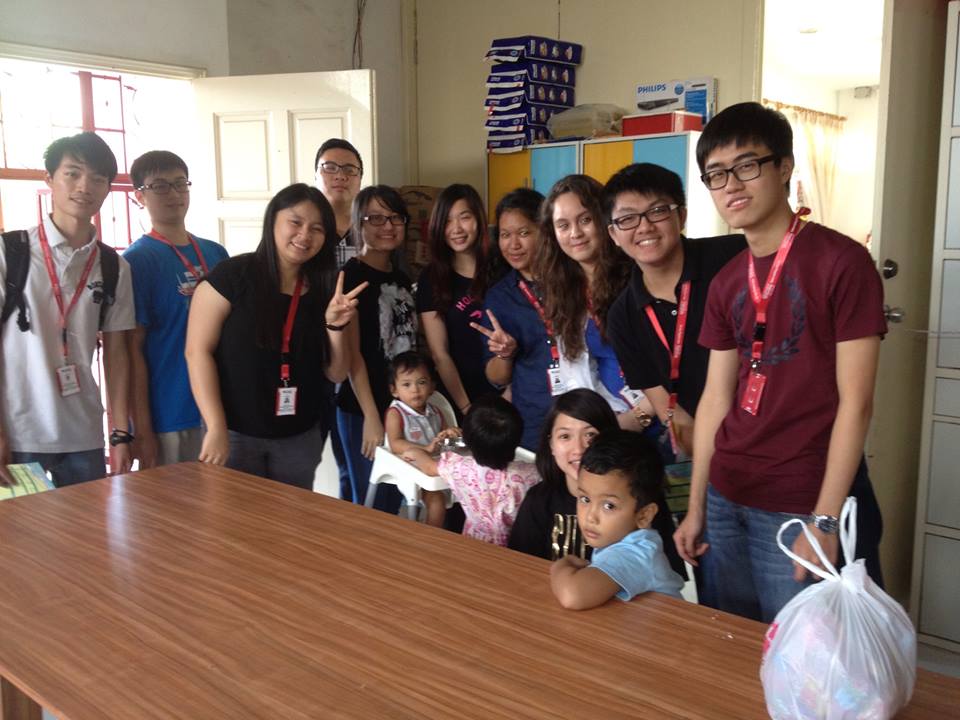 Engagement: social activities and volunteering
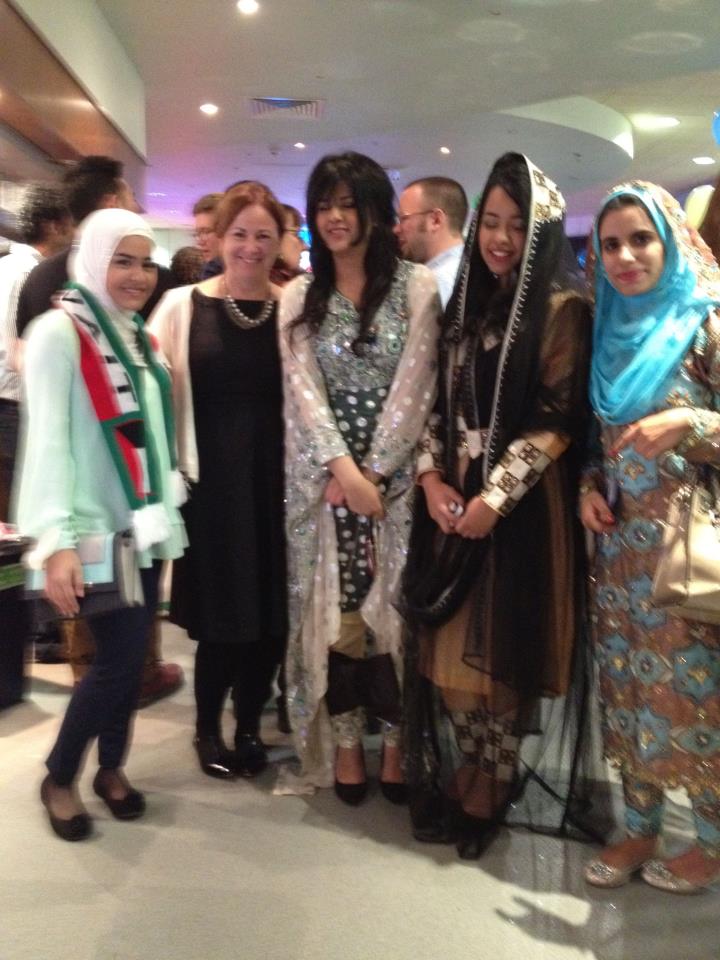 A range of events including sports, activities and trips
Volunteering 
International Evening
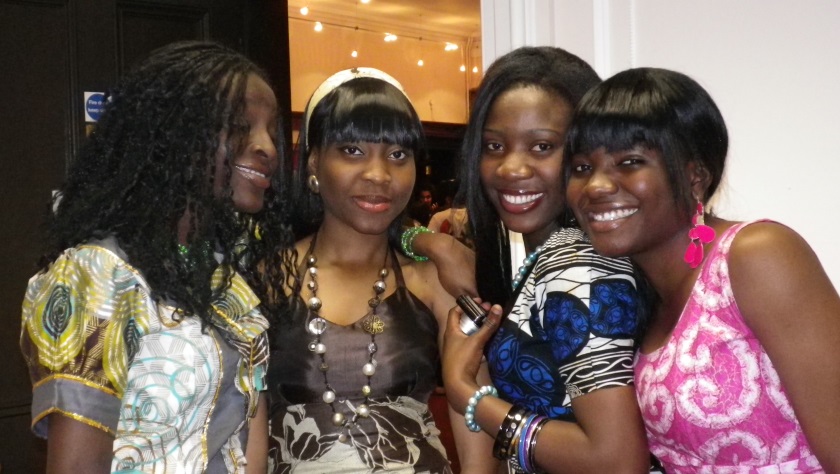 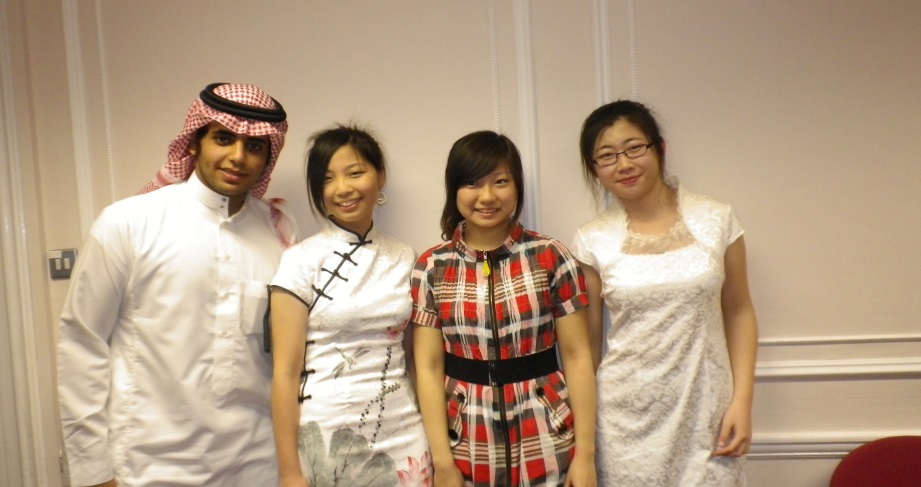 Engagement: social activities and volunteering
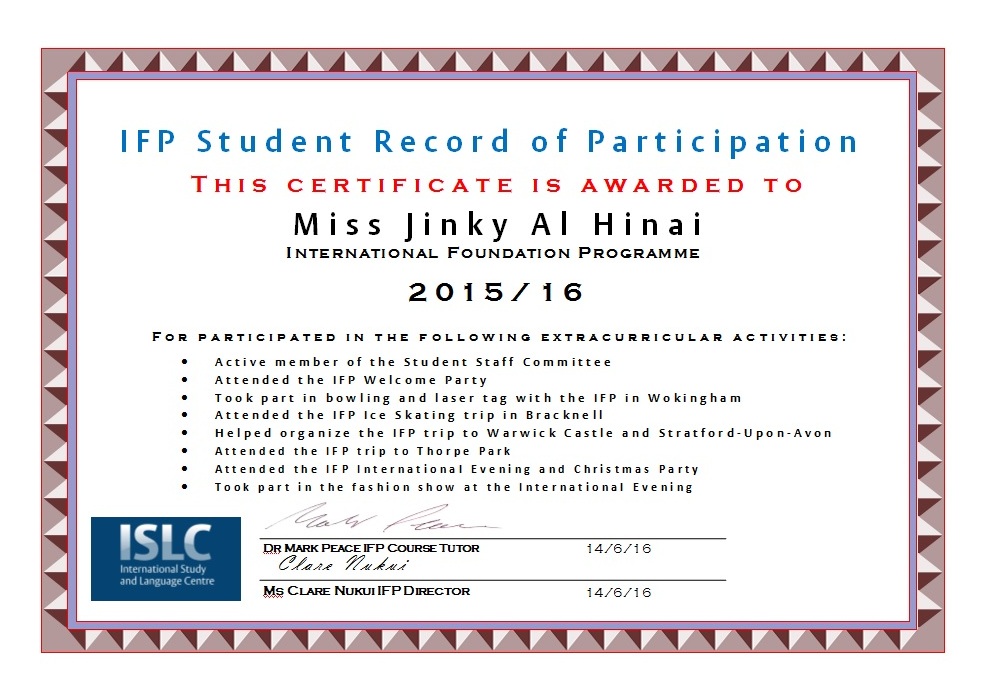 A range of events including sports, activities and trips
Volunteering 
International Evening
Record of participation
ISLI
Engagement – AREA & UK
International Student Survival guide
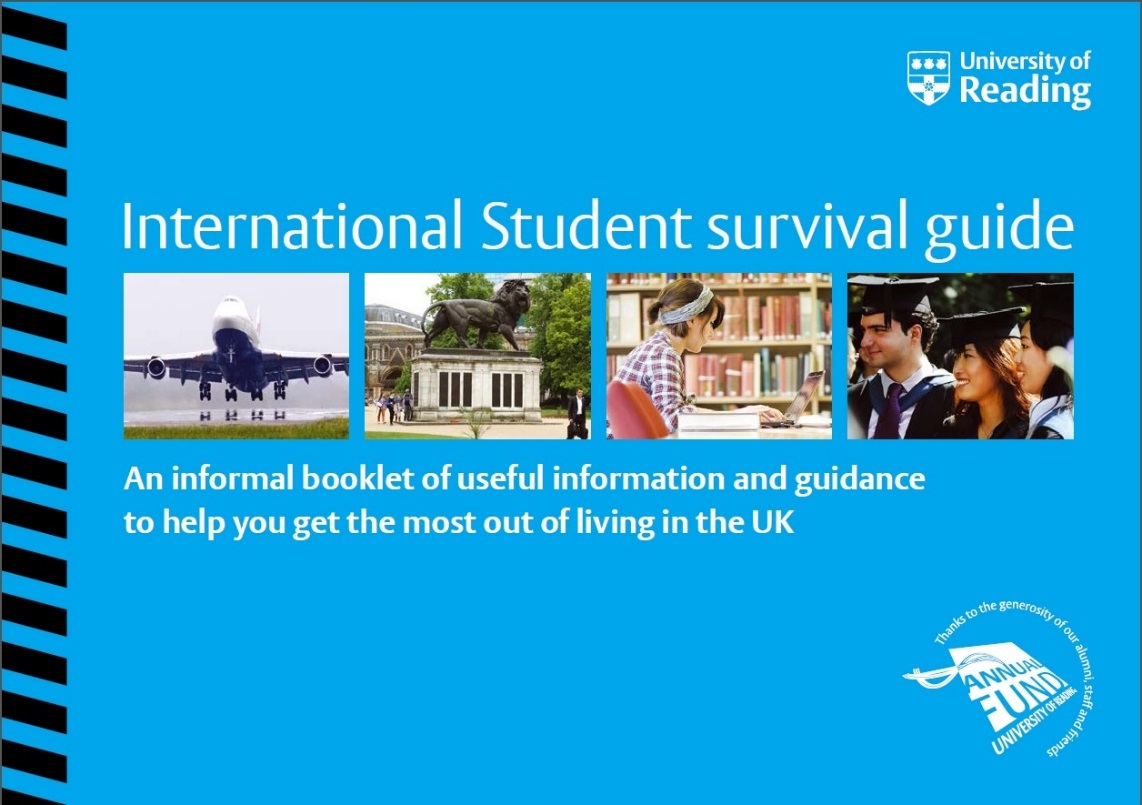 Engagement– AREA & UK
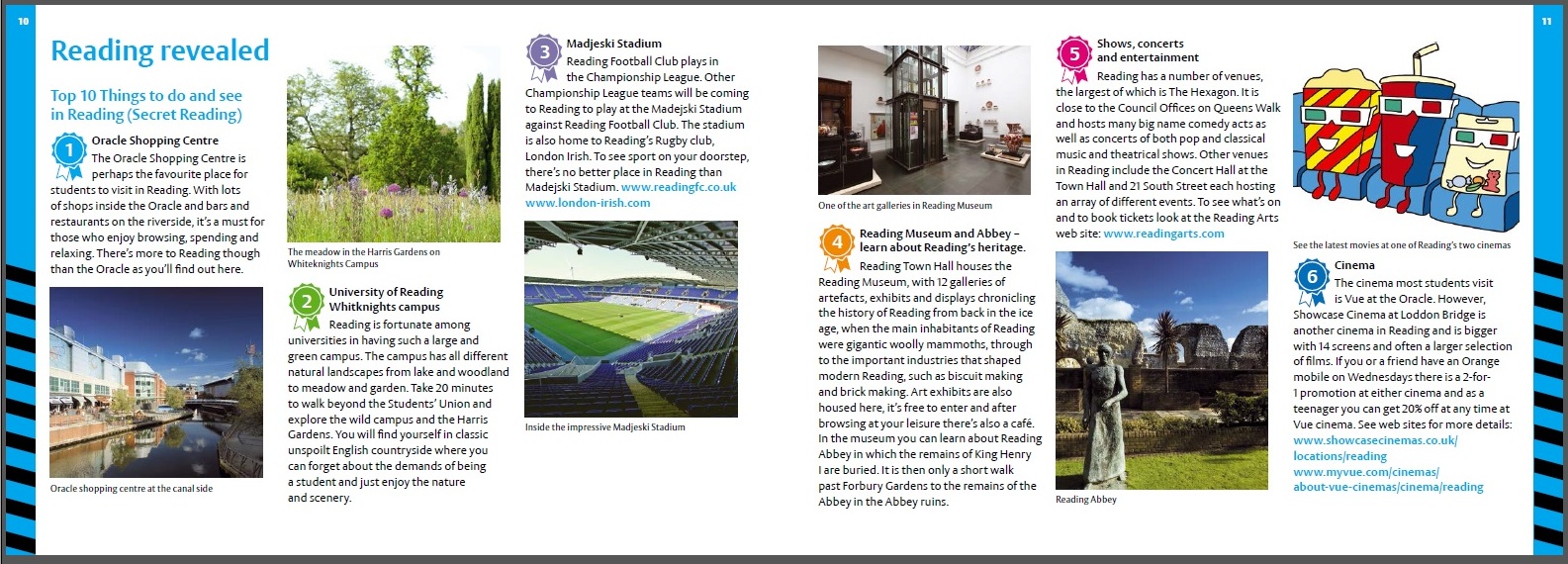 International Student Survival guide
Engagement – AREA & UK
International Student Survival guide
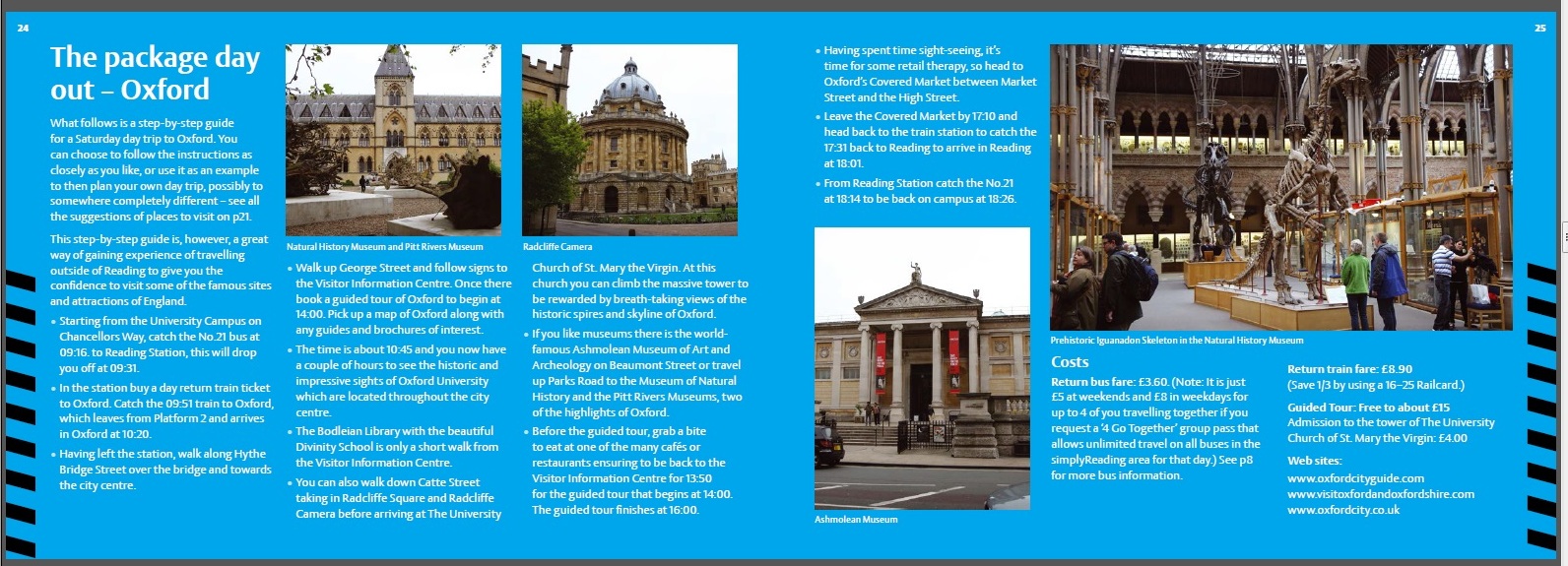 Engagement – AREA & UK
IFP youtube video by students showing how to travel from Reading to London and what to do (nearly 8000 views with 45 likes)
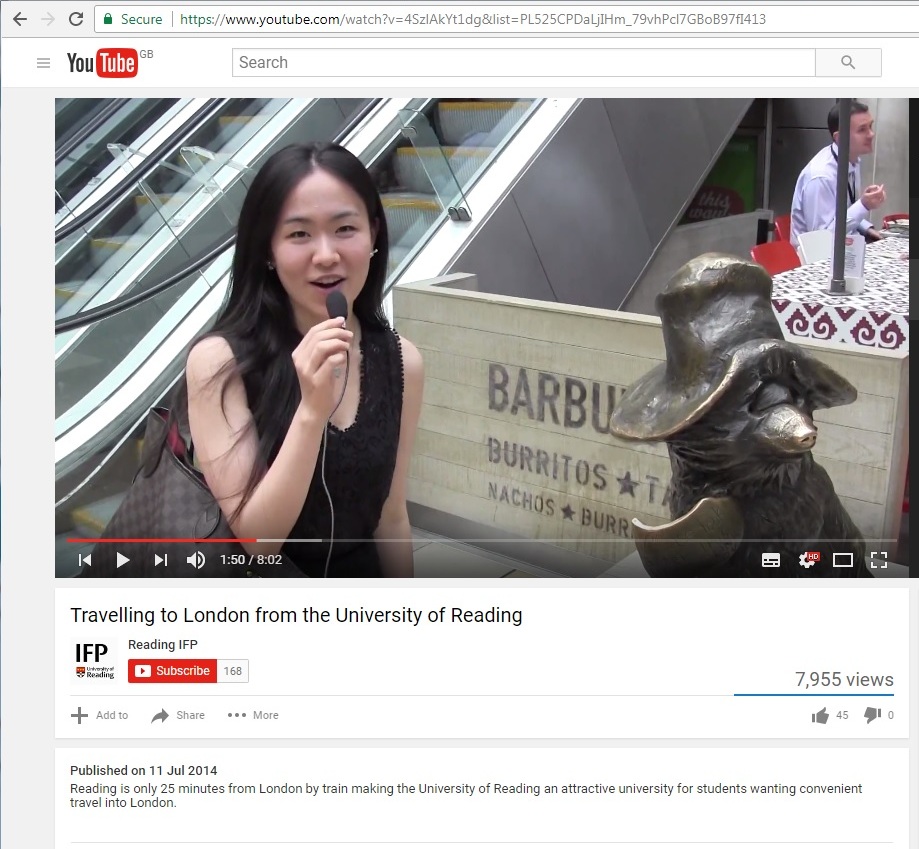 conclusions
In-house, hands-on approach
Investment of  time and money  in hiring staff,  funding events etc.
Foster and reward  staff commitment to this approach


Suggestion of theme for next year’s conference:
How to foster independence on a foundation programme!
references
Astin, A. W. (1993). What matters in college?  Four critical years revisited. San Francisco: Jossey Bass. 
Cox, B. and Orchovec, E. (2007)  Faculty-Student Interaction outside the Classroom: A Typology from a Residential College Review of Higher Education; Baltimore 30.4 (Summer 2007): 343-362
Krause, K-L. (2005) Engaged, inert or otherwise occupied? Deconstructing the 21st century undergraduate student. James Cook University Symposium. Sharing Scholarship in Learning and Teaching: Engaging Students. James Cook University, Townsville/Cairns, Queensland, Australia. 21-22 September 2005. 
Kuh, G.D. (2005a) Promoting Student Success: What Campus Leaders Can Do. Bloomington, IN: National Survey of Student Engagement. 
Trowler, V (2010) Student Engagement Literature Review. York: Higher Education Academy. Available online: https://www.heacademy.ac.uk/studentengagement/Research_and_evidence_base_for_student_engagement
Wilson, R. Wood, L.,  Gaff, J. (1974)  Social-psychological accessibility and faculty-student interactions beyond the classroom Sociology of Education197417492 Google Scholar